Makšķerēšanas un tūrisma attīstības iespējas lauku reģionos
Rīgā 2019. gada 11. aprīlī
Gaujas ilgtspējīgas attīstības biedrība
Biedrība dibināta 2015. gadā
2016. gadā biedrībai piešķirts sabiedriskā labuma stautss
Biedrības dibinātāji – 7 Gaujas upes baseina pašvaldības
2019. gadā biedrībā darbojas 12 +1 Gaujas upes pašvaldība
Gaujas ilgtspējīgas attīstības biedrība
Mērķi:
Ilgtspējīga Gaujas upes baseina apsaimniekošana nolūkā nodrošināt vismaz 75% no zivju resursu potenciāla;
Radīt uzņēmjdarbības vidi, lai attīstītos ar makšķerēšanas tūrismu saistītā infrastruktūra;
Koordinēt  rīcības citu ar upes infrastruktūru saistīto tūrisma biznesa jomu attīstībai (ūdenstūrisms, velotūrisms, dabas ainavu tūrisms....), lai uzņēmāji gūtu maksimālu labumu, un tas nekaitētu upes baseina ilgtspējīgai attīstībai.
Priekšnoteikumi
Pinvērtīgi un bagātīgi zivju resursi;
Saprotama infrastruktūra – kartes, gida pakalpojumi, piebraucamie ceļi, serviss (ēdināšana, naktsmītnes, copmaņu mājas);
Posmā ierobežots skaits makšķernieku;
Uzraudzība, kontrole un palīdzība;
Caurvijoši globāls mārketings
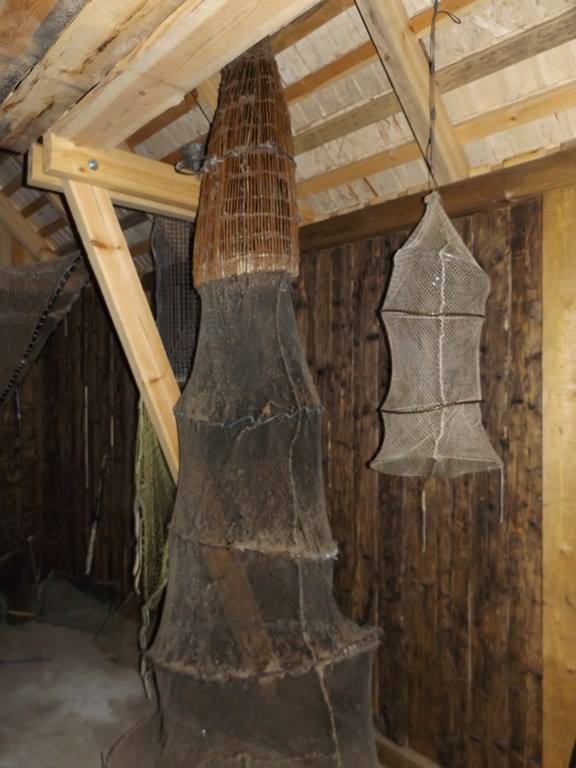 Rīcība un pieredze
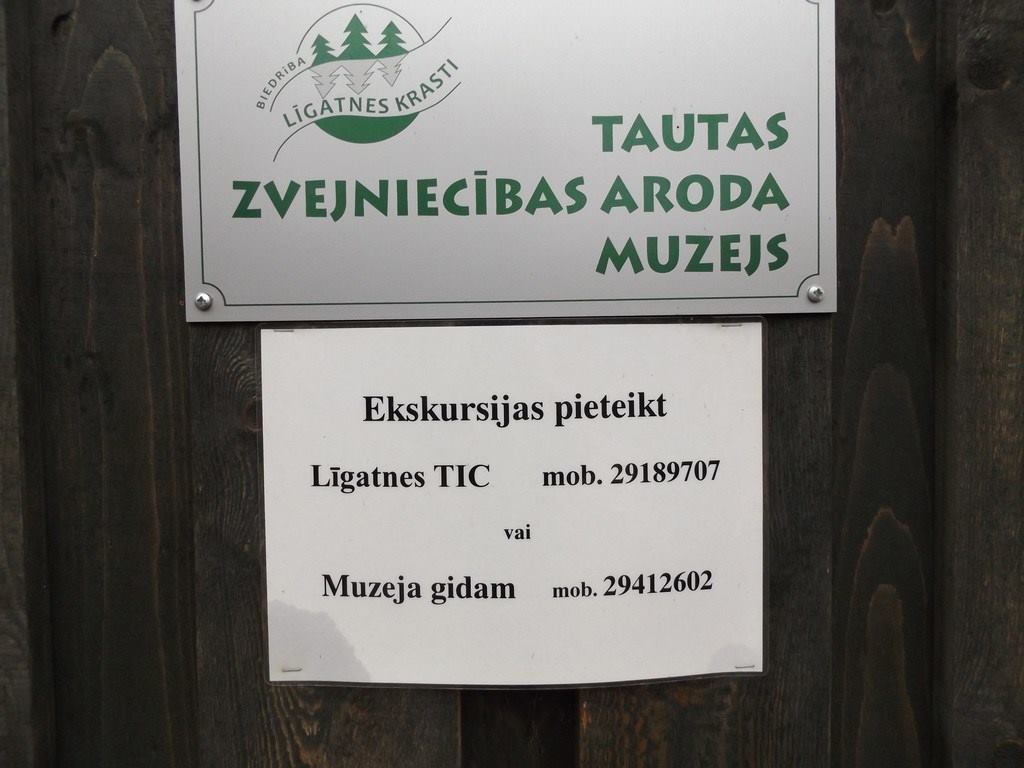 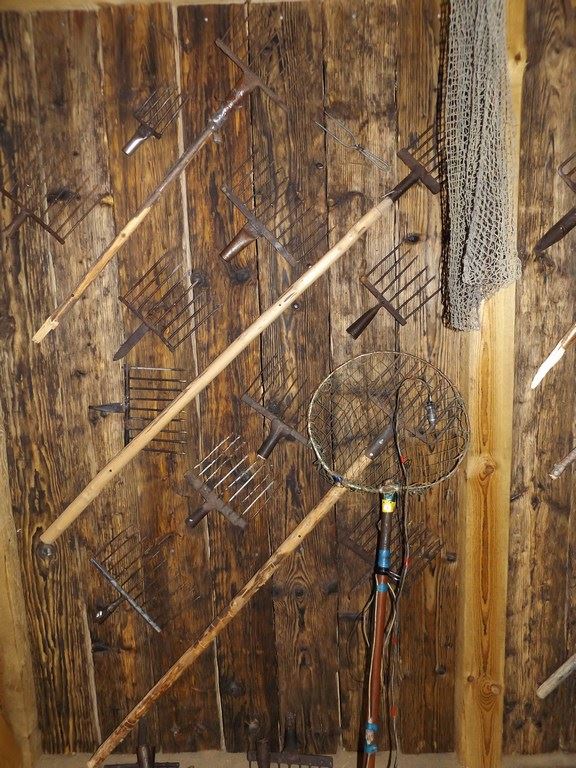 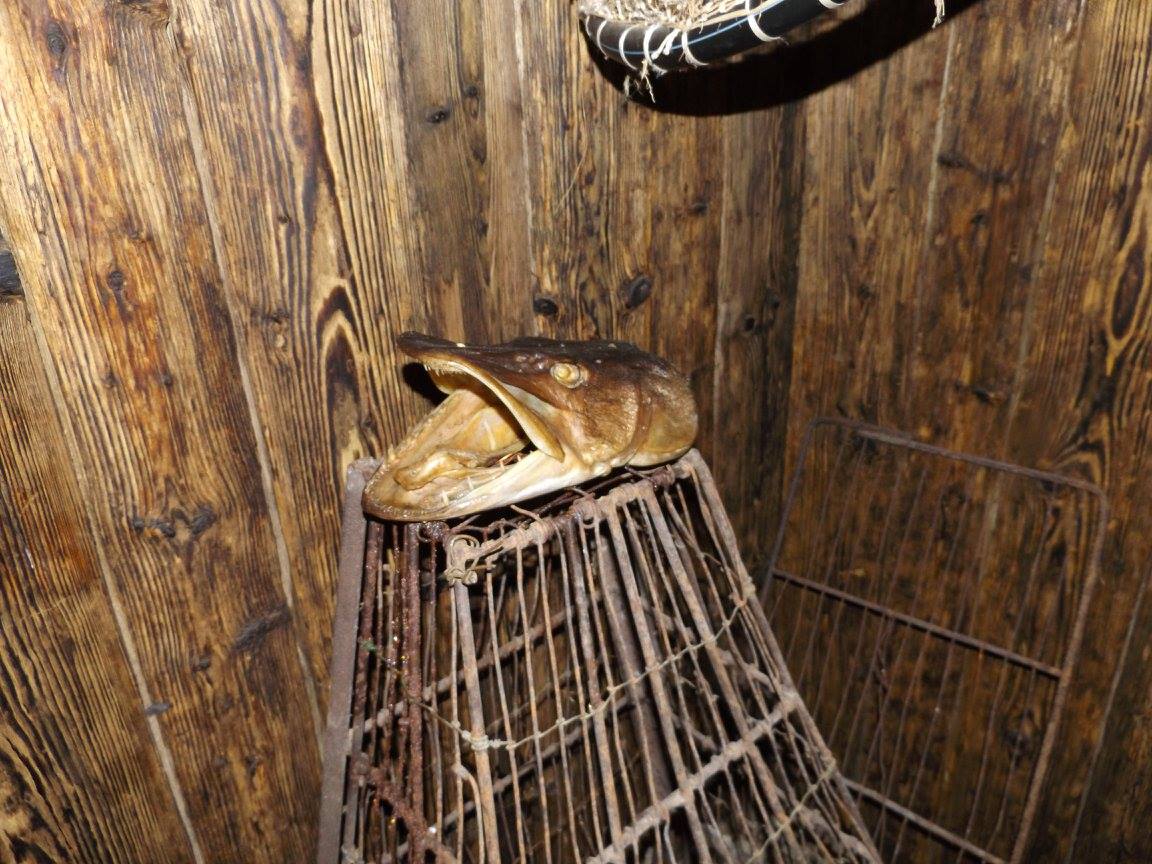 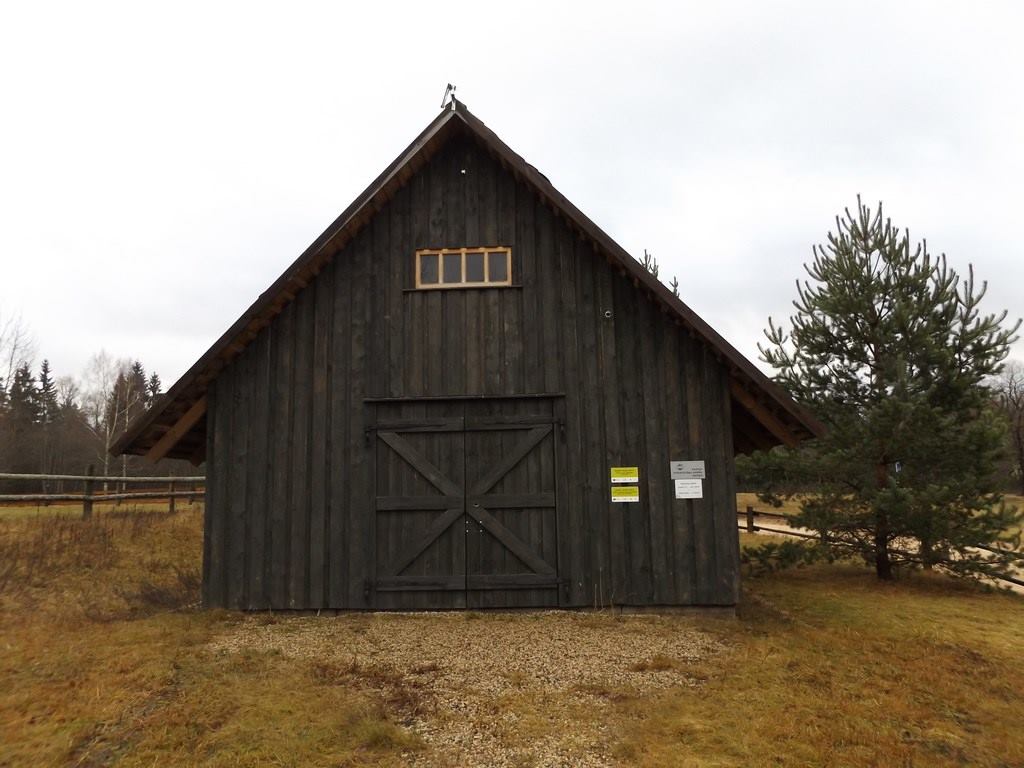 Rīcība un pieredze
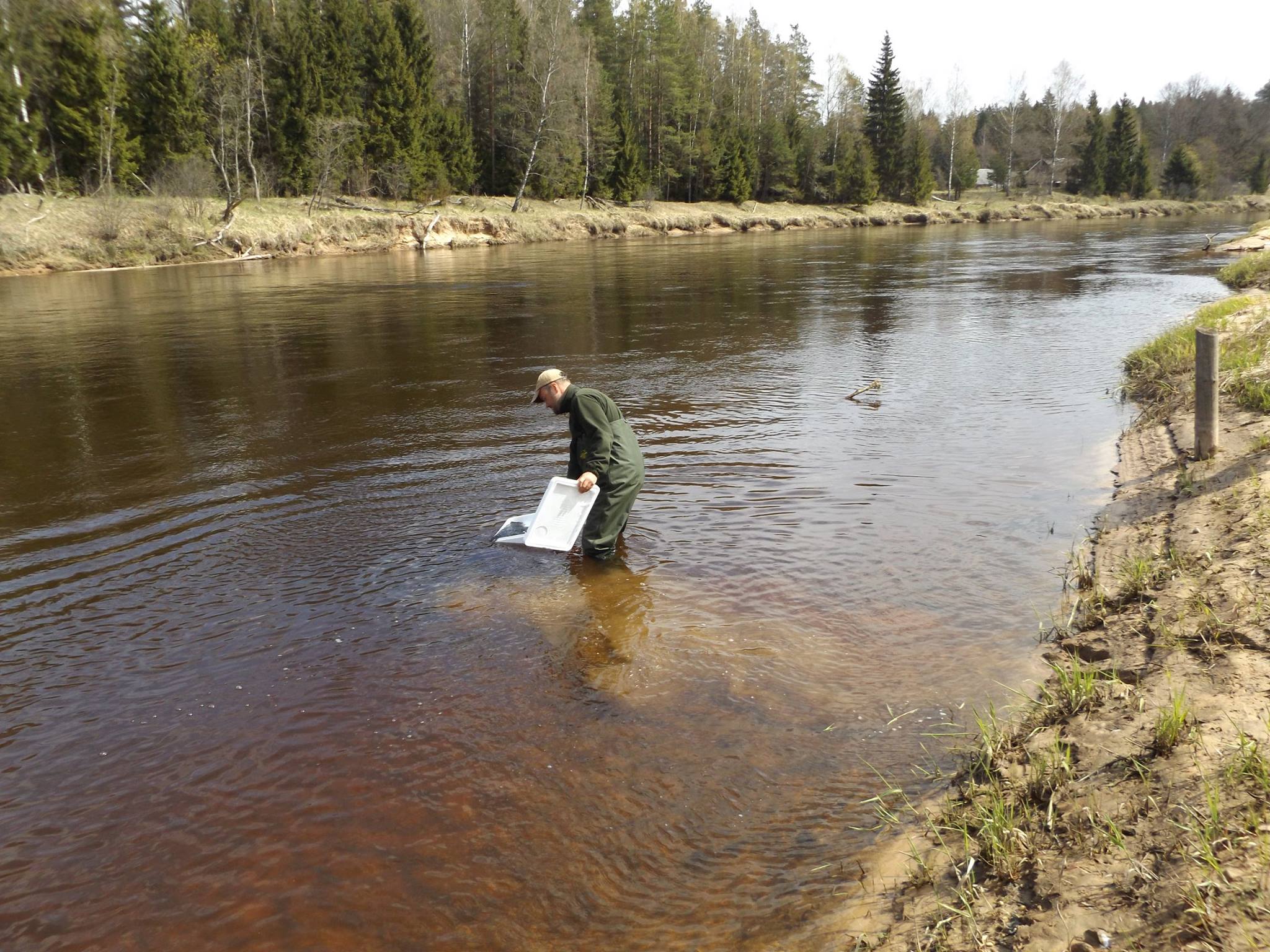 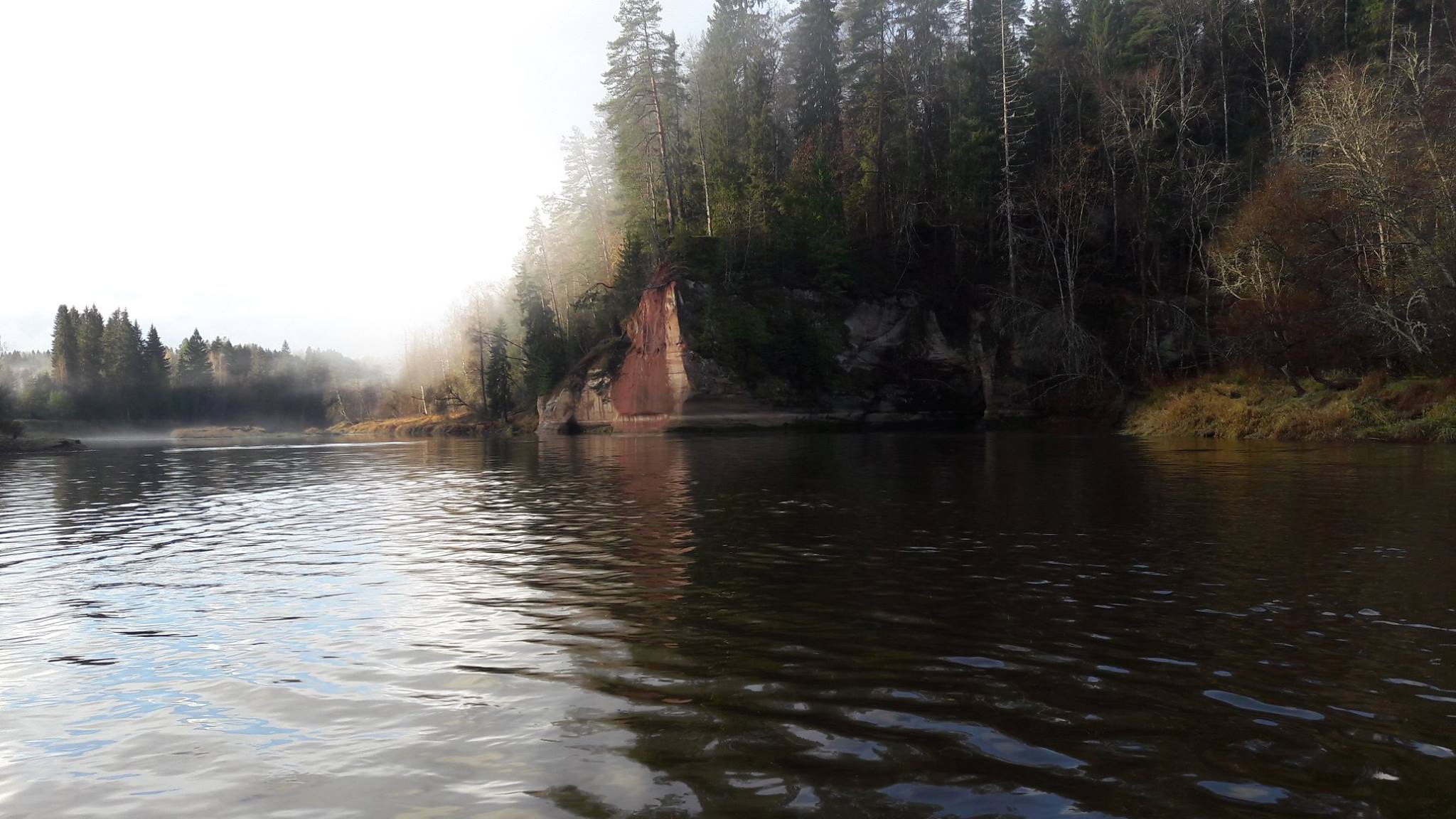 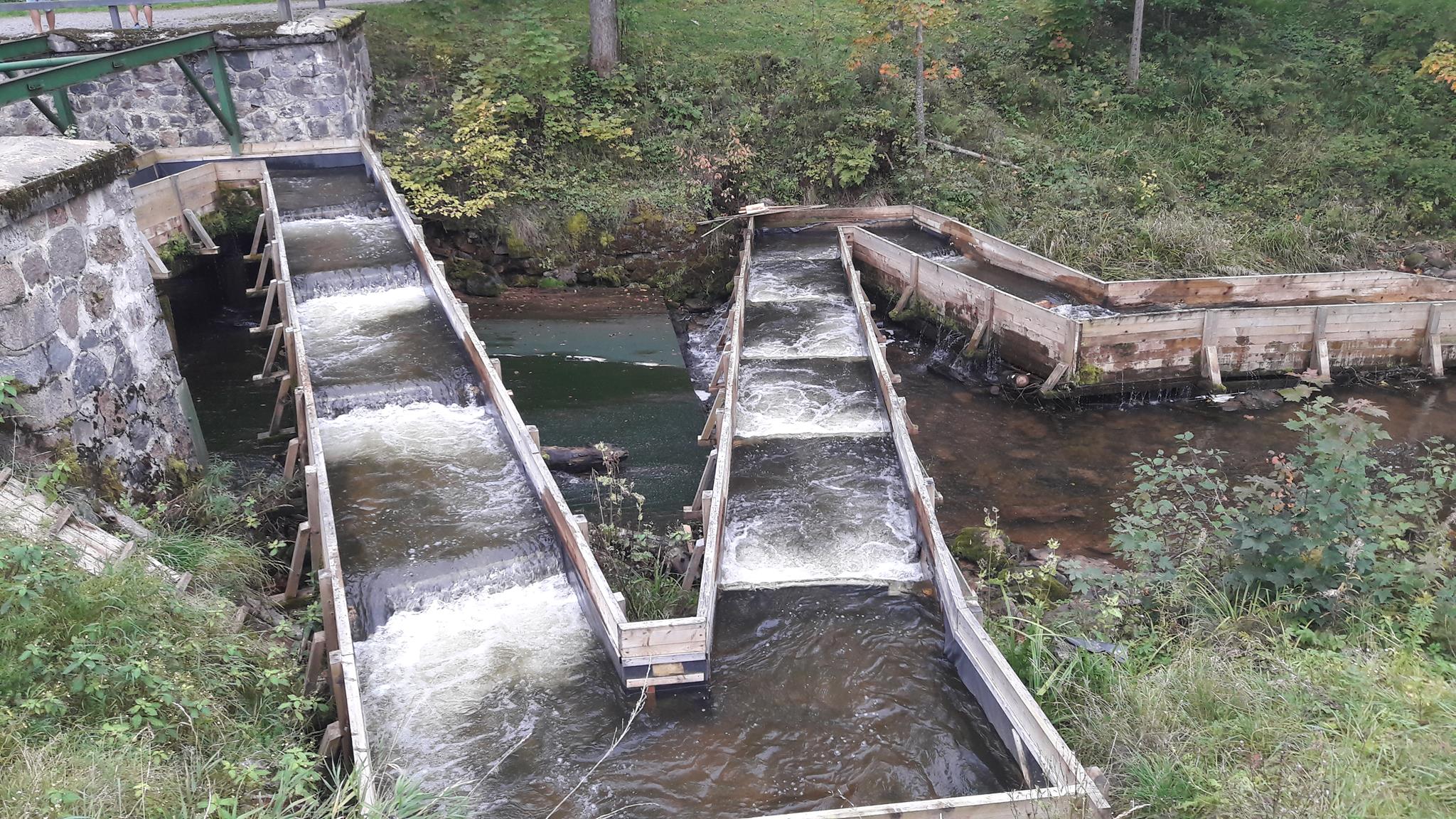 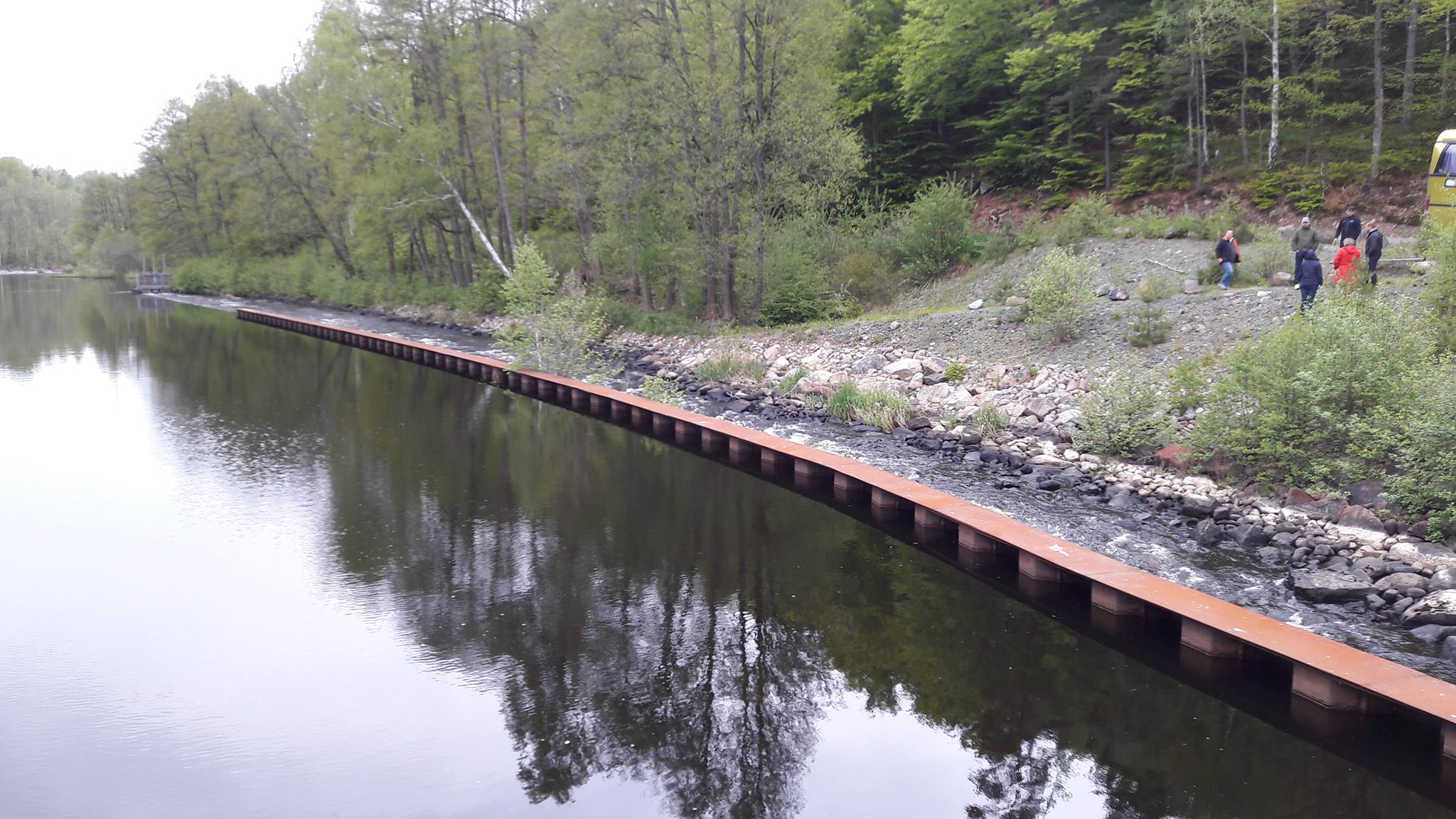 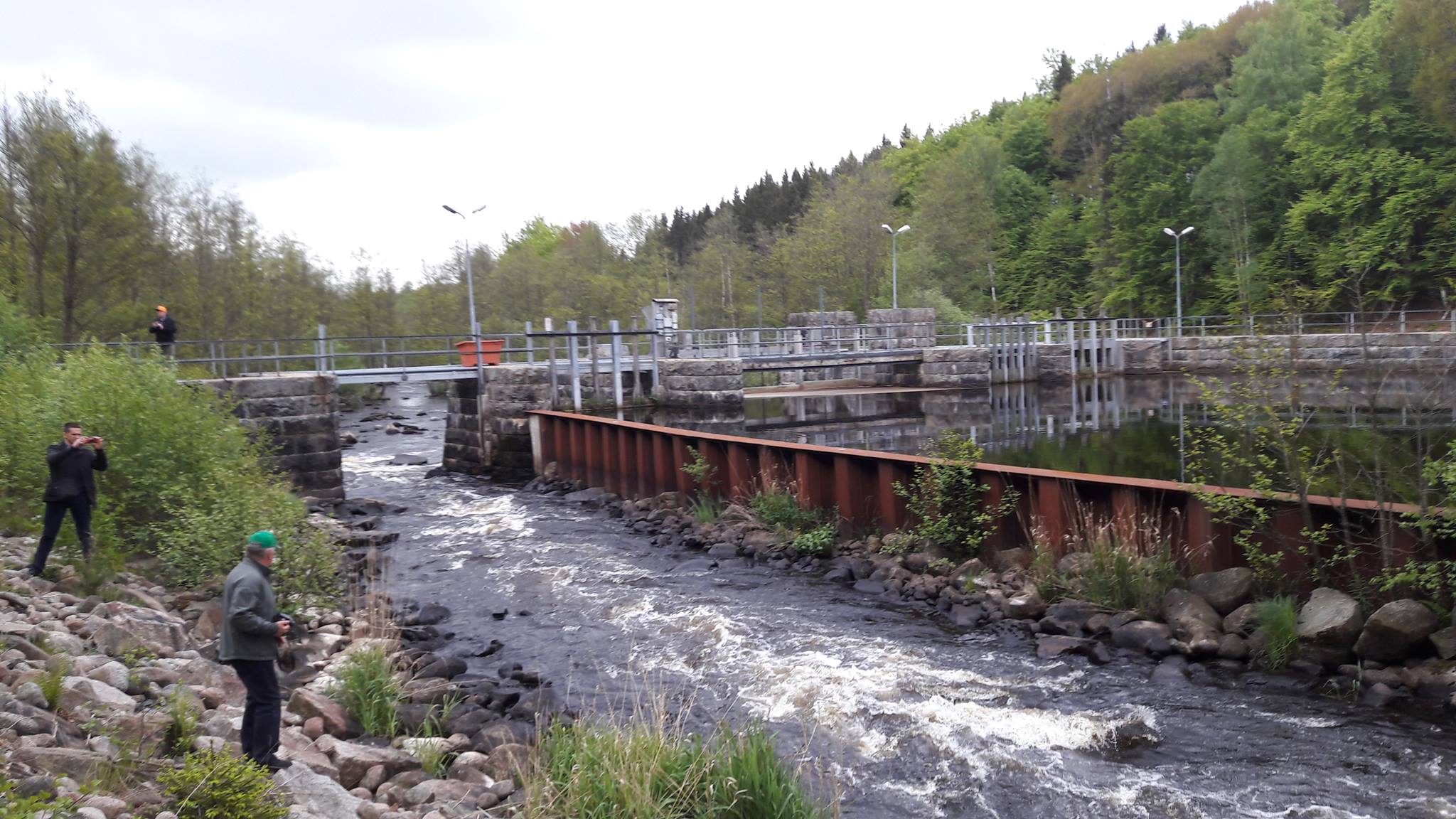 Rīcība un pieredze
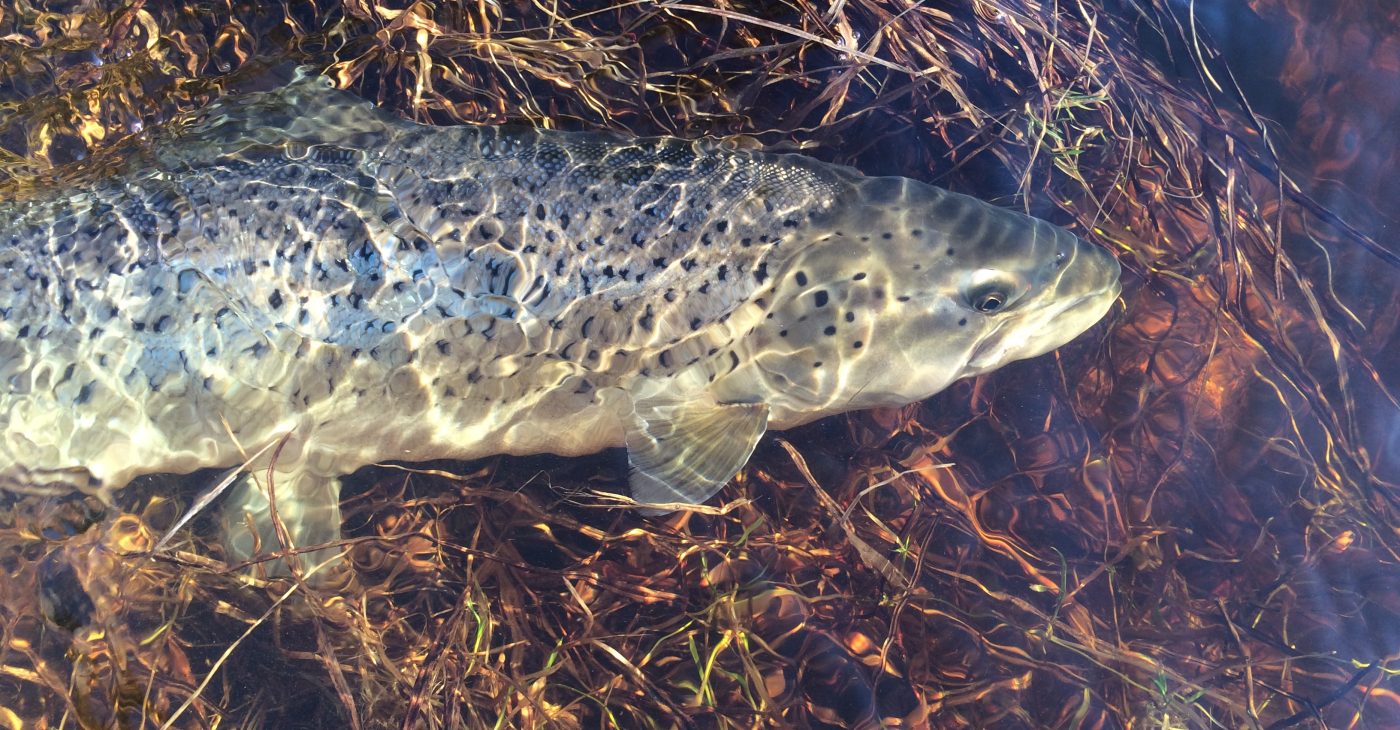 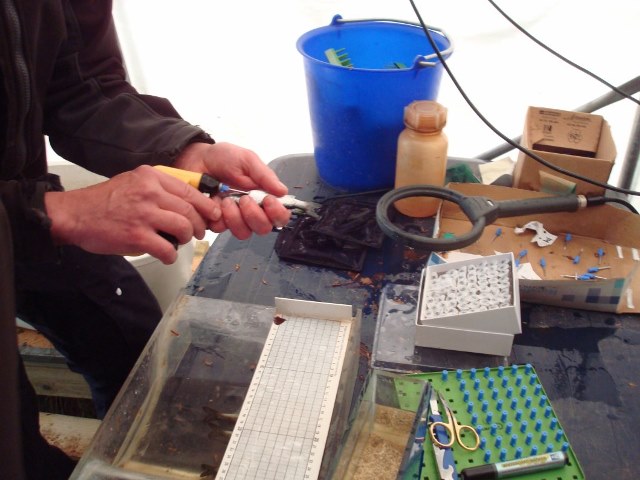 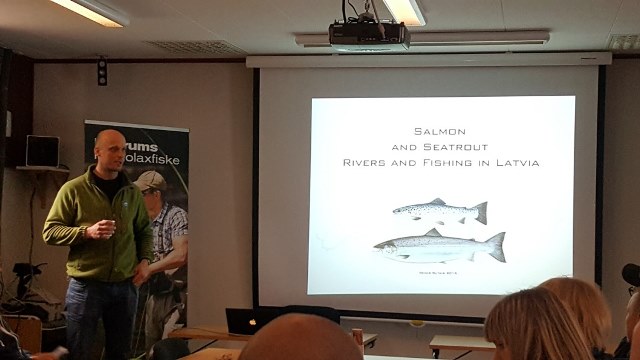 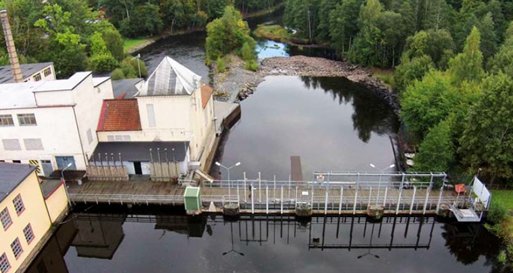 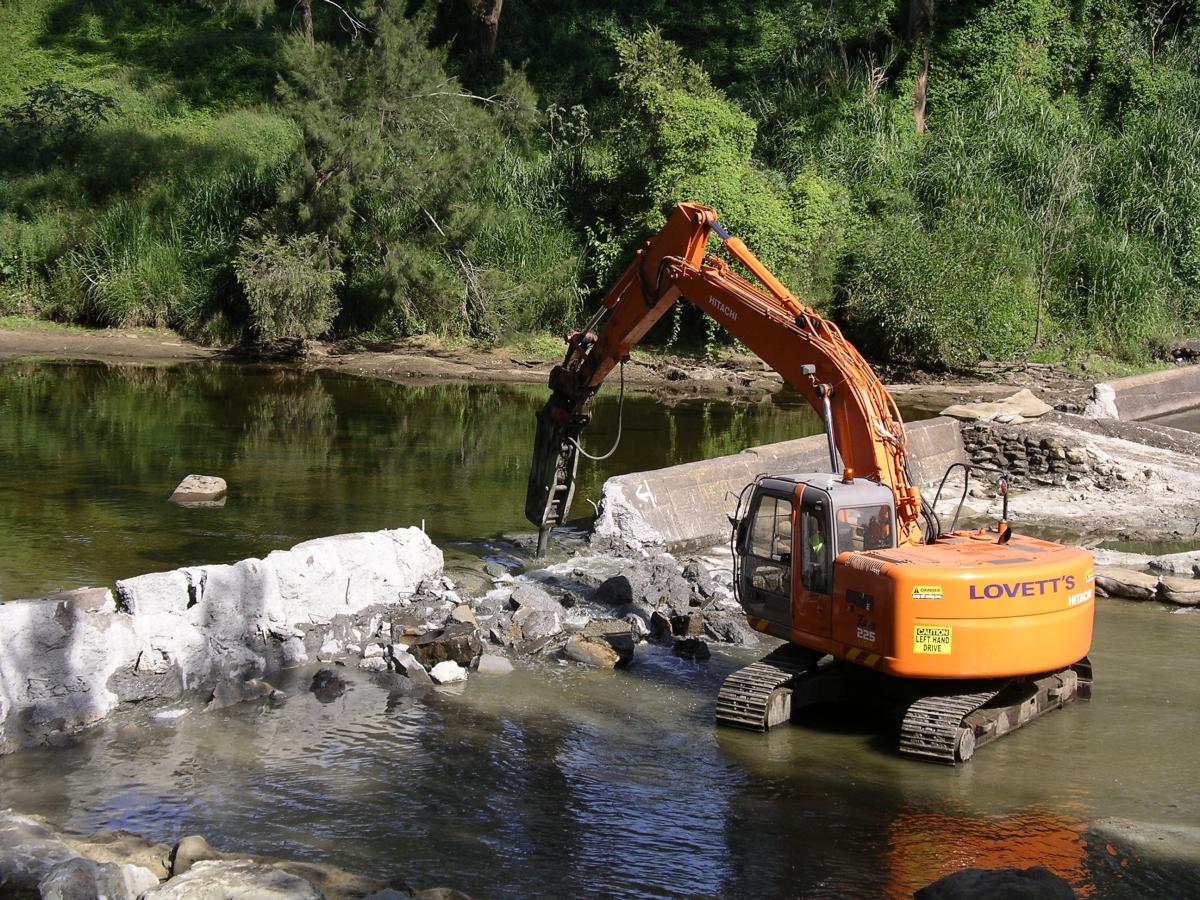 Mērķis un rezultāts
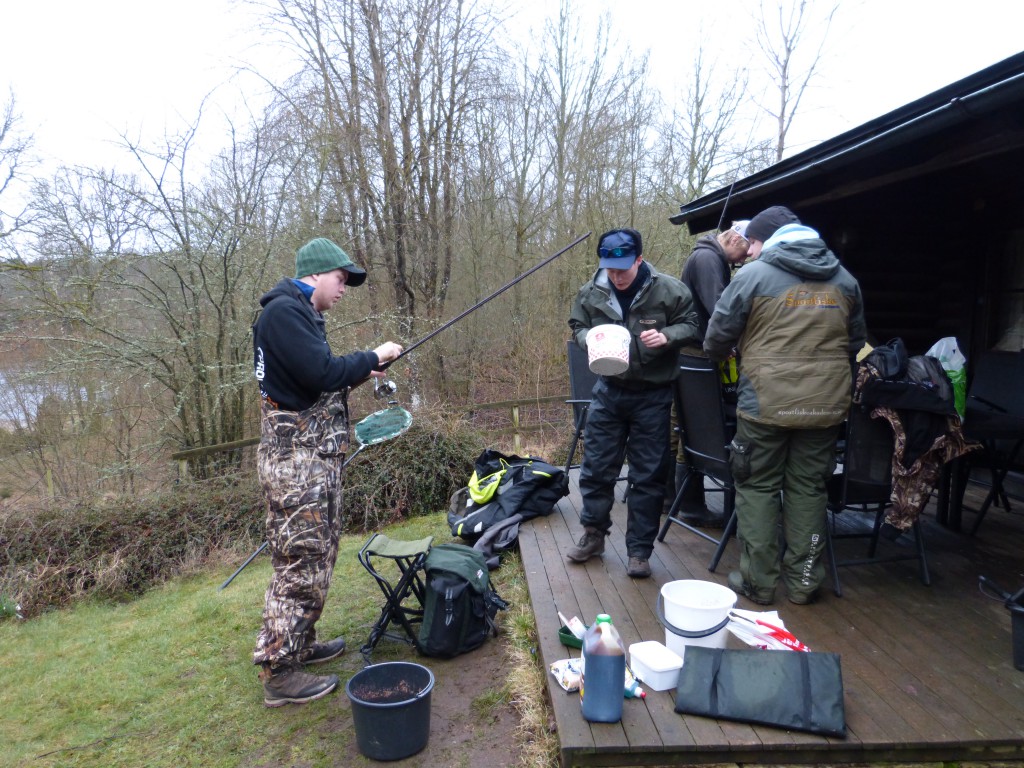 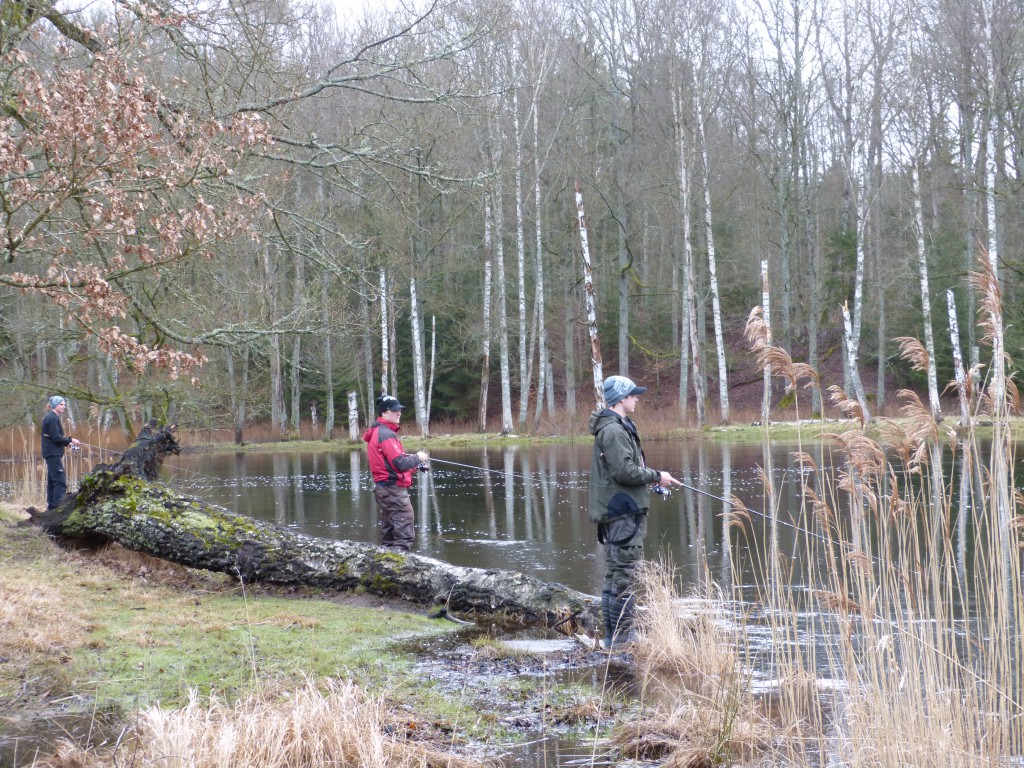 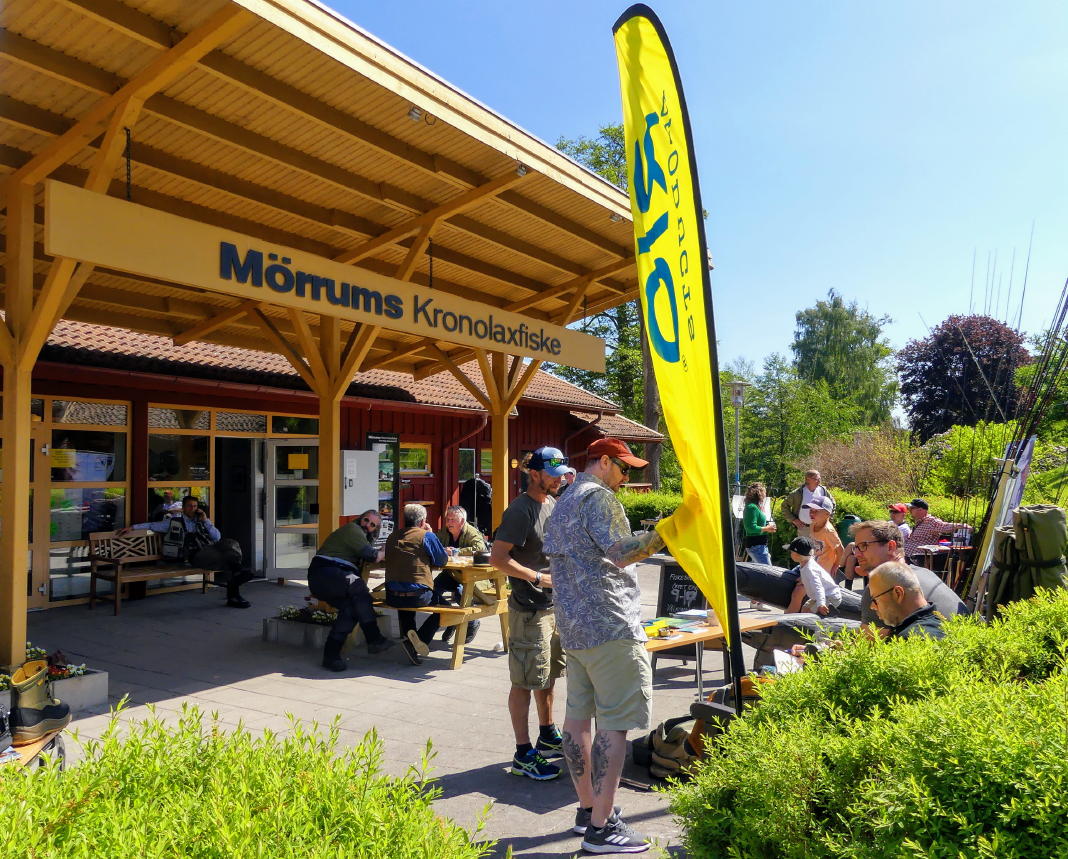 Paldies par uzmanību!